ECONOMICS
Ch. 1.3:  What Do Economists Do?
p. 20-25 

Learning Target: Understand Economic Models, Laissez-faire and Economic theories
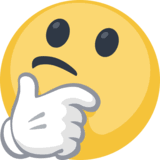 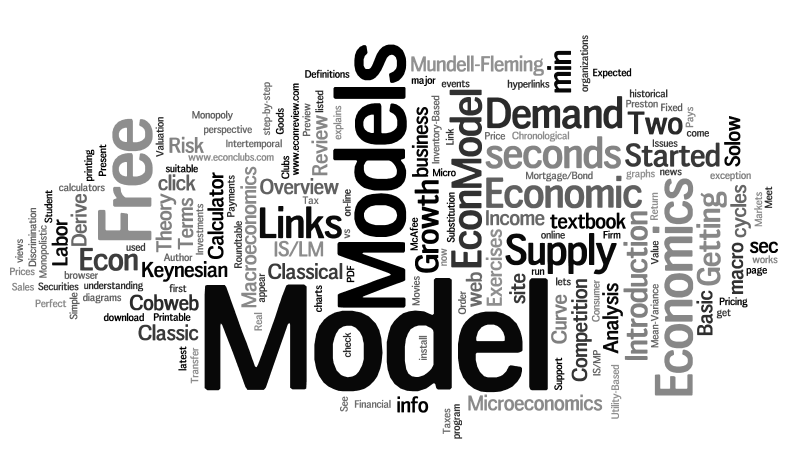 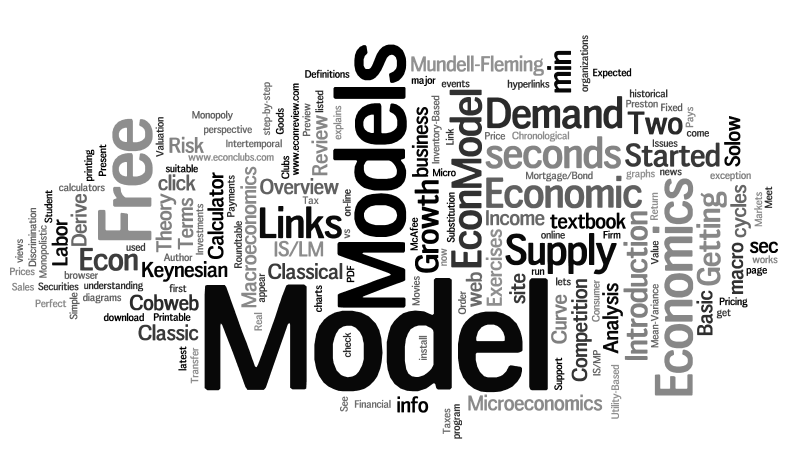 SUMMARIZE
Discuss at your table & answer on your response sheet.
1. Why are economic models used?
2. Write a definition for Economy in your own words.
3. Explain the steps in creating an economic model.



Are you on target (white, black, blue, red or yellow)?

Did you hit the bullseye?
Learning Target: Understand Economic Models, Laissez-faire and Economic theories
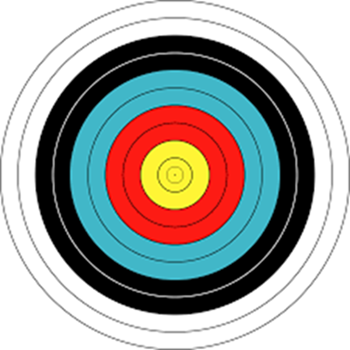 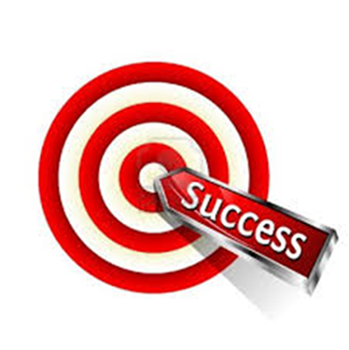 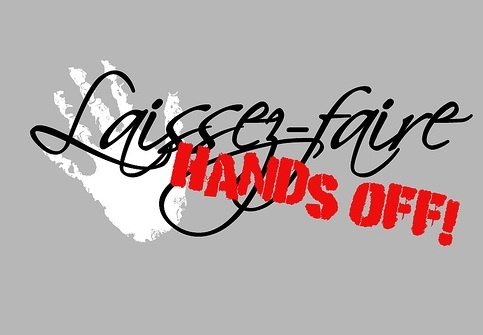 SUMMARIZE
Discuss at your table & answer on your response sheet.
4. Draw an example of a usable economic model.
5. What might cause an economic model to be wrong?
6. Explain Laissez-faire.



Are you on target (white, black, blue, red or yellow)?

Did you hit the bullseye?
Learning Target: Understand Economic Models, Laissez-faire and Economic theories
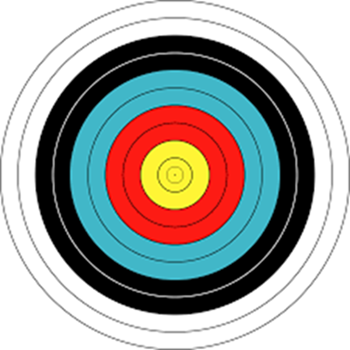 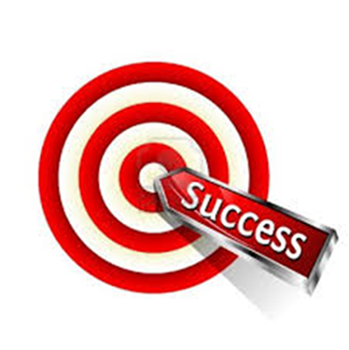 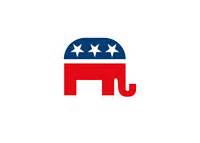 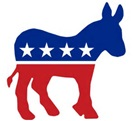 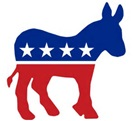 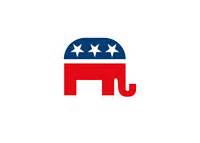 SUMMARIZE
Discuss at your table & answer on your response sheet.
7. Who is more likely to follow Laissez-faire - Democrats or Republicans?
8. Compare and contrast the different economic beliefs of Democrats and Republicans
9. What animals are used to represent Democrats and Republicans?  


Are you on target (white, black, blue, red or yellow)?

Did you hit the bullseye?
Learning Target: Understand Economic Models, Laissez-faire and Economic theories
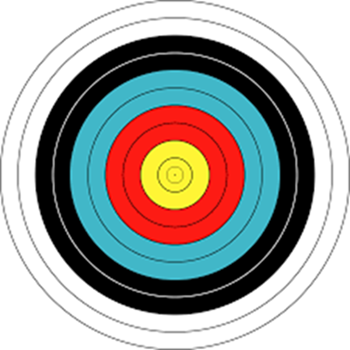 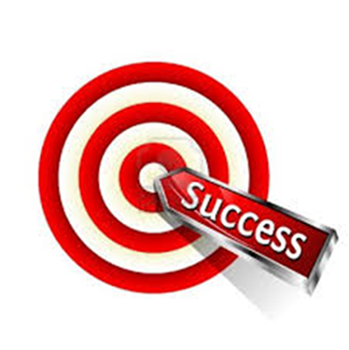 Economic Models
Economic Models
Economic Models
Economic Models
Economic Models
Economic Models
Economic Models
Did you hit the target?
Success Criteria

Can you explain what an economic model is and why it is used?
Could you explain the concept of Laissez-faire to a friend?
Can you describe some economic theories and their core beliefs?
I hope so 
Explain on your Response Sheet.
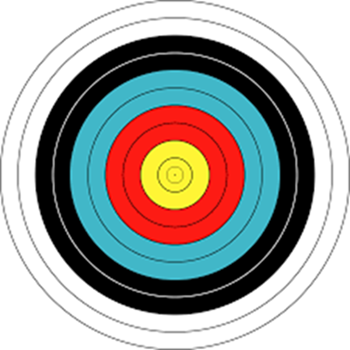 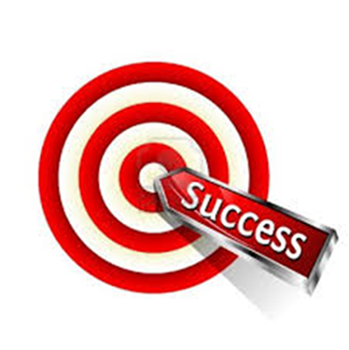 Learning Target: Understand Economic Models, Laissez-faire and Economic theories